As economias agro exportadoras: uma visão partir do lado da demanda
Meados do século XIX
Se consolida ideia de que melhor forma dos países latino americanos prosperarem seria se colar a expansão internacional com exportação de produtos recursos naturais intensivo e importação de capitais (além da imigração)
Apesar de existirem vozes críticas que defendem a proteção da produção domestica e a promoção de exportação de manufaturas
Segunda metade o século XIX – enfrentamentos com países desenvolvidos – importância relativa
GB, Fr, Hol – defender suas colônias (caribe)
Espanha: tentativa de recolonização – Caribe e ilhas Pacifico (Perú) 
1861 /64 recolonização de Santo Domingos (Rep. Dominicana) 
Lutas de independência – Cuba (68-78)
GB: Malvinas e conflito com Brasil (trafico)
1902 – cerco a Caracas (pagamento da divida) junto com Alemanha e Itália
França: (61-67) tentativa de intervenção no México (impor imperador – Maximiliano)
Inicio com FR, GB, Esp – forçar pagamento de bônus 
EUA: Tomada do Texas e muito mais (46-48) 
Auxilio na independência de Cuba 
Defesa e intervenção no Caribe
Porto Rico 
Panamá (1903)
Nicaragua (1912) 
Por tras da intervenção sucesso e fracasso dos países latino americanos
Disputas internas na América Latina – fronteiras acesso a portos 
Guerra do Paraguai (Triple Aliança contra Paraguai) – 1865 – 1870
Guerra do Pacifico Bolivia (e Peru) contra Chile – 1879 – 1883
Disputa Bolivia – Brasil (Acre)
Disputa dos Equador contra Colombia e Peru (tb Brasil) 

Gastos militares relativamente altos e presença militar (politica) forte – dificuldade em estabelecer republics democráticas (representação)
Disputas internas 
Liberais x conservadores (México)
Centralistas (unitaristas) x federalistas (Argentina)
Laicos x católicos (educação, estado , poder territorial) 
Papel índios, escravos ...
Economicamente
Livre comércio: disputas mas acaba se aceitando um certo grau de protecionismo 
Recursos e proteção
Defesa (e busca) da entrada de capitais e de imigrantes 
Grande ênfase na Promoção das exportações (e correlacionados)
Impostos sobre exportações baixos 
Investimentos em infraestrutura 
Problema: como fazer para que desenvolvimento do setor exportador se transformasse em desenvolvimento de toda a nação 
ao longo do período – especialização exportadora se aprofunda
Crença que desenvolvimento do setor exportador se irradiaria (naturalmente) sobre resto da economia 
Otimismo com a ideia de que se exportações vão bem resto também vai 
Argentina parece ser exemplo, dinâmica exportadora se irradia 
mas existe o contra exemplo do Equador e da Bolívia onde produtividade do resto da economia se manem extremamente baixa
Como podemos analisar este desempenho ?
Bulmer Thomas: 
EUA cresceu (PIB per capita) no século XIX algo em torno 1,5% a.a.
	Duplica-se a nível de desenvolvimento a cada 50 anos 
Tomando isto como meta como podemos considerar o crescimento dos países latino americanos especializados na exportação de produtos primários durante esta fase agro exportadora (até I GM)
	Países agroexportadores: dualidade
		a) setor exportador
		b) setor não exportador (doméstico , subsistência)
 Como deveriam ter se comportado no longo prazo as exportações dos países para que crescimento geral dos países alcançasse a meta de 1,5% a.a.
g(y)  = w. g(x) + (1-w). g (nx)

g(y) = taxa crescimento do país
w = participação do setor exportador na economia do país
g(x) = crescimento do setor exportador
g(nx) = crescimento do setor não exportador
Taxas de crescimento das exportações em função da participação das exportações no PIB e do crescimento do setor não exportador para que a economia cresça 3% ou 1,5% per capita com um crescimento de população de 1,5%
Hipótese produtividade não exportador existe mas não maior que 1,5% aa
Hipótese produtividade não exportador existe mas não maior que 1,5% aa
g(y)  = w. g(x) + (1-w). g (nx)

g(y) = taxa crescimento do país
w = participação do setor exportador na economia do país
g(x) = crescimento do setor exportador
g(nx) = crescimento do setor não exportador
Taxas de crescimento das exportações em função da participação das exportações no PIB e do crescimento do setor não exportador para que a economia cresça 3% ou 1,5% per capita com um crescimento de população de 1,5%
Hipótese produtividade não exportador existe mas não maior que 1,5% aa
Hipótese produtividade não exportador existe mas não maior que 1,5% aa
Numa primeira aproximação precisaríamos de um crescimento de 6% a.a. das exportações para que a AL crescesse 1,5% a.a. (PIB per capita), supondo que a população cresce 1,5%, 
ou até 4,5% se imaginamos um crescimento maior da produtividade do setor não exportador 

Como se comporta a demanda Mundial:
Período extremamente favorável – comercio internacional cresce, 
existe aumento das importações depois da Revolução  Industrial  da Inglaterra
Outros países crescem: Alemanha, França e EUA (60% do comercio mundial)
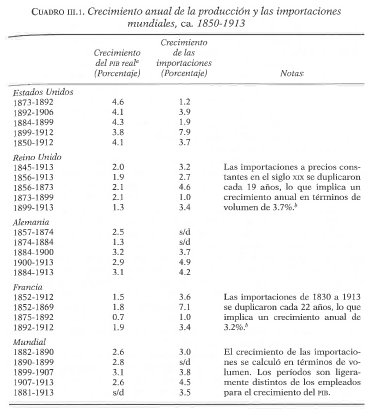 Numa primeira aproximação precisaríamos de um crescimento de 6% a.a. das exportações para que a AL crescesse 1,5% a.a. seu PIB per capita (supondo que a população cresce 1,5%)

Como se comporta a demanda Mundial:
Período extremamente favorável – comercio internacional cresce, 
existe aumento das importações depois da Revolução  Industrial  da Inglaterra
Outros países crescem: Alemanha, França e EUA (60% do comercio mundial)

 Taxa de crescimento das importações mundiais abaixo do necessário em termos de crescimento das exportações Latino americanas 

Mas ...
Exportações da América latina podem estar acima das importações mundiais pois:
demanda por algumas matérias primas neste período pode estar crescendo a taxas maiores que crescimento do comercio internacional 
Demanda de matérias primas inexistentes nos países industriais cresce em função do próprio processo de industrialização (algodão, etc.)
Existem alguns produtos primários com elasticidade renda superior a um
Paulatina quebra do protecionismo europeu a sua agricultura/pecuária e potencial diminuição da importância do colonialismo nos mercados dos países centrais 
Novos produtos, novos mercados
Porém (como visto em aula anterior)
Elasticidade renda em geral produtos primários menor do que um
Tendência de crescimento das exportações mas muitas vezes com “rendimentos decrescentes” – esgotamento 
Padrão cíclico – preços e condições de exportação oscilam
Ciclos da economia mundial
Ciclos próprios dos produtos 
Choques exógenos

Podem haver diferenças importantes entre momentos e produtos – países
Loteria das commodities
Importância de diversificação: produtos (diminuir mono-exportação) e países (novos mercados)
Tomada como um todo AL população cresce 1,5% a.a e exportações crescem 3,9% a.a. 






Existe um dilema, como fazer crescer as economias latino americanos sem contar com grande aumento de produtividade do setor não exportador
exportações não crescem suficientemente para garantir meta,
Era necessário um crescimento da produtividade do setor não exportador maior do setor
Podem haver diferenças importantes entre momentos e produtos – países
Loteria das commodities
Importância de diversificação: produtos (diminuir mono-exportação) e países (novos mercados)


Olhando por pais ...
Principais Produtos da Pauta de exportação latino Americana – por País  - cerca 1910
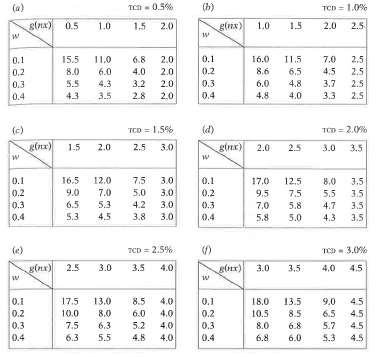